BAHAN PRESENTASI  PENGHARMONISASIAN, PEMBULATAN, DAN PEMANTAPAN KONSEPSI RUU TENTANG PERTEMBAKAUAN
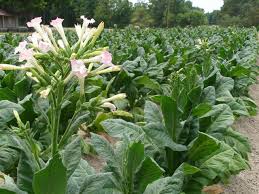 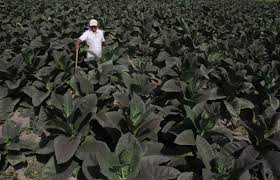 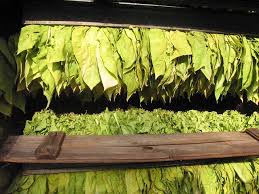 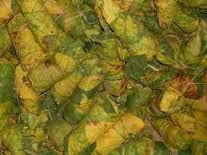 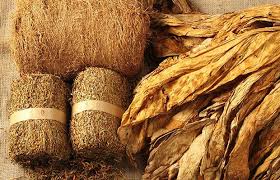 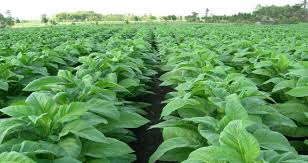 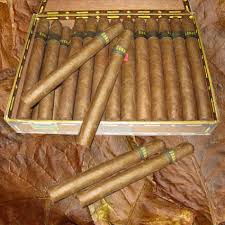 BADAN LEGISLASI DPR RI
JAKARTA, 25 APRIL 2016
1
Pendahuluan
Proses Pengharmonisasian, pembulatan, dan pemantapan konsepsi RUU tentang Pertembakauan ini didasarkan pada draft RUU tentang Pertembakauan yang telah dicombine dari 2 usulan (Nasdem dan Lintas Fraksi), masukan Pimpinan dan Anggota Baleg, hasil RDPU dengan GAPPRI, GAPRINDO, KOMNAS PT, dan pakar, maka dilakukanlah penyempurnaan dan perbaikan rumusan draft RUU Pertembakauan.
2
SUMMARY MATERI RUU PERTEMBAKAUAN
3
Lanjutan Summary…
4
Lanjutan Summary…
5
Lanjutan Summary…
6
Lanjutan Summary…
7
Lanjutan Summary…
8
Lanjutan Summary…
9
SEKIAN 
DAN
 TERIMA KASIH
10